Cik "zaļš" ir "zaļais"? Kā informēt klientus un patērētājus?
Kas ir «zaļš» produkts? Kas ir «zaļš» produkts?
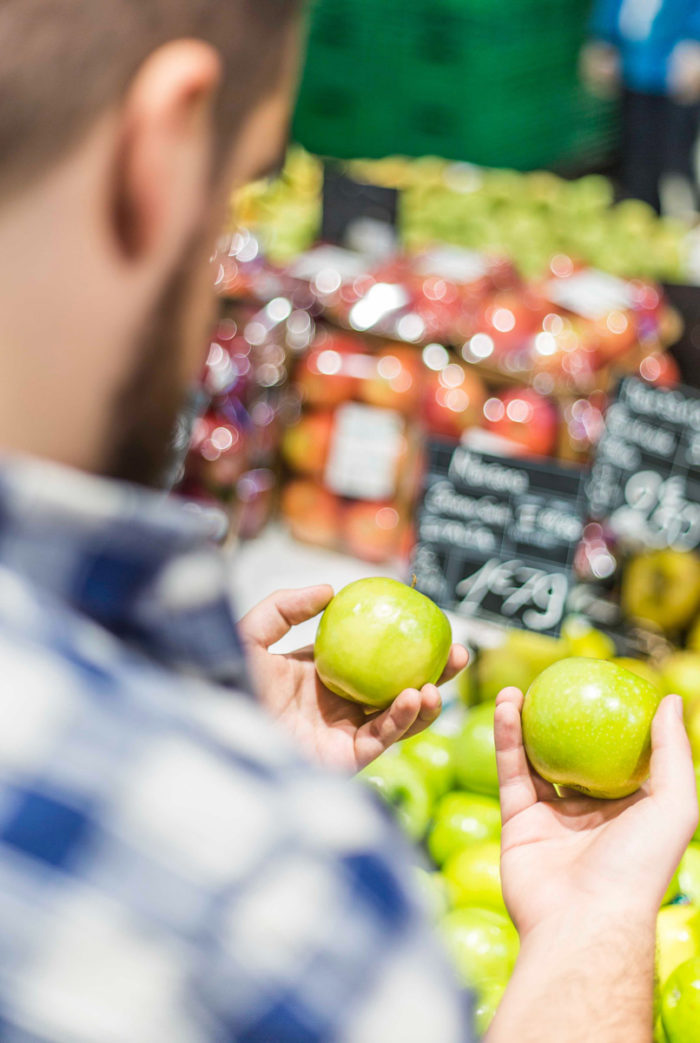 Pieaug ekoloģisko produktu pārdošanas apjomi.
Aizvien biežāk mārketinga materiālos tiek norādītas produkta vides priekšrocības. 
Kā pircējs var zināt, vai informācija ir patiesa?
Informācija uz etiķetes?
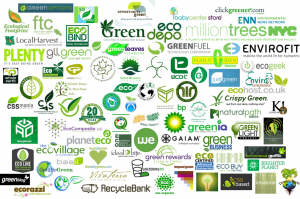 Produkta sastāvs?
Produkta dzīves cikls
Uzticams ekomarķējums
Marķējums, kas norāda produkta vides priekšrocības salīdzinot ar citiem līdzīgiem produktiem, ņemot vērā produkta ietekmi uz vidi visā tā dzīves ciklā: 
Marķējuma īpašnieks ir no ražotāja neatkarīga organizācija, to piešķir ja produkts atbilst noteiktiem kritērijiem. 
Kritērijos ir ietvertas būtiskākās ietekmes visā produktu dzīves ciklā - no resursu ieguves, ražošanas, izplatīšanas, izmantošanas līdz atkritumu apglabāšanai. 
Kritēriji ir pieejami un ikviens var ar tiem iepazīties un kritēriju izstrādes process ir caurskatāms, iesaistot nevalstiskās organizācijas un izmantojot zinātniskas metodes. 
Atbilstību kritērijiem produkta pārbauda marķējuma īpašnieks vai neatkarīgs auditors. 
Labo praksi nosaka starptautiskais ISO standarts 14024
Biežāk sastopamie ekomarķējumi Latvijā
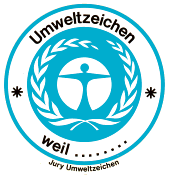 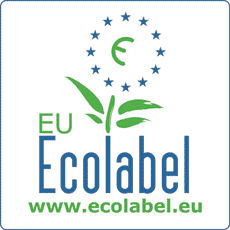 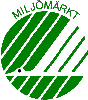 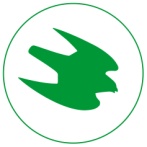 Kaitīgas ķīmiskas vielas un ekomarķējums
Nepieļaut kaitīgu ķīmisko vielu izplūdi dabā un klātbūtni produktā ir viens no svarīgiem ekomarķējuma mērķiem. 
Patērētāji un pat eksperti neorientējas visos ķīmisko vielu nosaukumos un bīstamībā: ekomarķējuma eksperti strādā viņu vietā, novērtē ražošanas apstākļus un sastāvu, un līdz minimumam samazina kaitīgo vielu saturu.
Mobilā aplikācija «Ekomarķējumu gids»
Atvieglo videi draudzīgu preču izvēli:
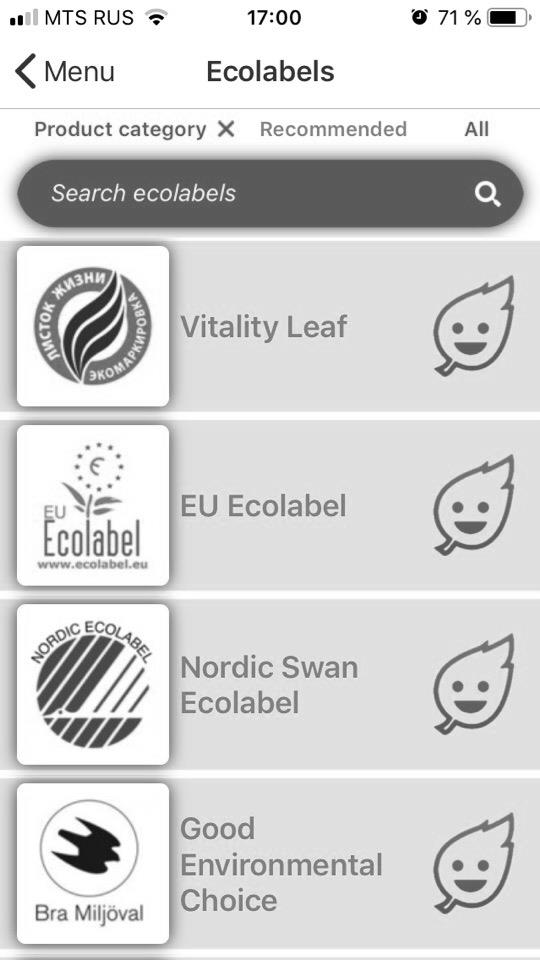 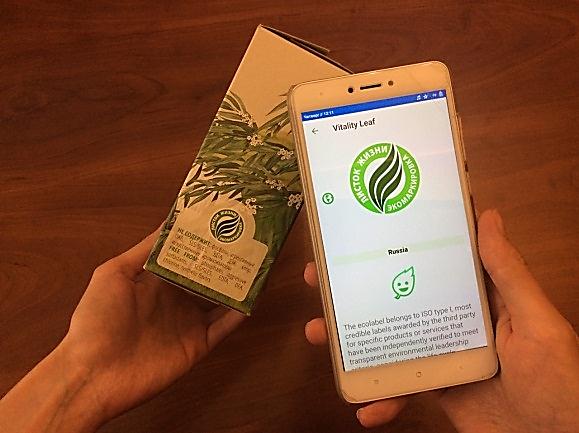 Skaneris ekomarķējuma atpazīšanai
Ekomarķējumu datubāze
Informācija par ekomarķējumu
Ekomarķējums ražotājiem
Lai izvēlētos piemērotāko ekomarķējuma zīmi jūsu produktam, ir svarīgi: 
kādas ekomarķējuma zīmes ir pieejamas jūs interesējošo produktu grupai; 
šīs zīmes atpazīstamība tirgū;  
vai spējat izpildīt zīmes prasības un nepieciešamie uzlabojumi, lai tās ievērotu; 
ar sertifikāciju saistītās izmaksas.
4 principi korektu vides paziņojumu izstrādei:
Produkta dzīves cikls un nozīmīgākās ietekmes uz vidi;
Vides paziņojumu saturs – uzticams un nepārprotams;
Simbolu un logo izmantošana
Paziņojumi ir pierādāmi
Produkta dzīves cikls
Izstrādājot vides paziņojumu, jāņem vērā produkta būtiskākās ietekmes uz vidi visā dzīves ciklā, tostarp piegādes ķēdē. 
Vides paziņojumam ir jāattiecas uz būtiskiem aspektiem attiecībā uz produkta ietekmi uz vidi.
Piemēram, tīrīšanas līdzekļiem galvenās ietekmes ir izmantoto sastāvdaļu un izejvielu daudzumi, iepakojums, patērētā enerģija un ūdens.
Vides paziņojumu saturs – uzticams un nepārprotams I
Izvairieties no neskaidriem vai pārāk plašiem apgalvojumiem, tādiem kā “videi draudzīgs”, “zaļš”, “dabas draugs”, “ekoloģisks”, “ilgtspējīgs”, “videi labvēlīgs”, „klimatam draudzīgs”. Šādus apgalvojumus grūti vai gandrīz neiespējami pamatot.
Jābūt skaidram, uz ko attiecas vides paziņojums, piemēram, uz produkta sastāvu, vai iepakojumu. Ja uzņēmums ražo vairākus produktus, jābūt skaidram uz kuriem produktiem attiecas vides paziņojums.
Vides paziņojumu saturs – uzticams un nepārprotams II
Nevajadzētu pretnostatīt terminu “dabisks” un “mākslīgs” izmantošanu. Vielas, kas iegūtas no dabīgiem avotiem, bet kuras ir ķīmiski pārveidotas, kā tas parasti notiek vairumā gadījumu, nevajadzētu raksturot kā “dabīgas”.
Simbolu un logo izmantošana
Nedrīkst būt kļūdaini un radīt nepareizu interpretāciju. 
Paziņojumi, kuros tiek izmantoti dabas simboli (lapas, koki, dzīvnieki) var radīt maldinošu iespaidu par preces vides priekšrocībām, ja tam nav objektīva pamatojuma.
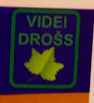 Paziņojumi ir pierādāmi
Ir jāspēj pierādīt vides paziņojuma patiesumu ar neatkarīgiem, pārbaudāmiem un vispārēji atzītiem pierādījumiem, kas atbilst jaunākajām zinātniskajām atziņām un pētījuma metodēm.
ISO standarts 14021:2016 “Vides marķējumi un deklarācijas - Vides pašdeklarēšana”
Sniegts vispārīgo prasību saraksts, kas jāievēro, lietojot standartu.
Ietverti nosacījumi biežāk izmantotajiem vides paziņojumiem (piemēram, degradabls, pārstrādājams, u.c.). 
Ietverta novērtēšanas un verifikācijas metodoloģija pašdeklarētām vides norādēm.
Paldies!
Ilze Neimane
Biedrība «Ekodizaina kompetences centrs»
ilze.neimane@ekodizains.org